Let the games begin!
Nordiskt klimatledarskap
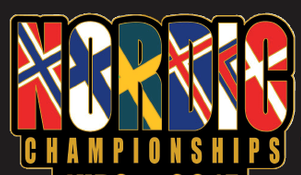 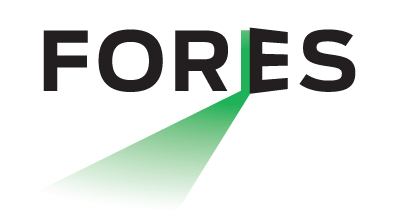 För liten för medelmåttighet
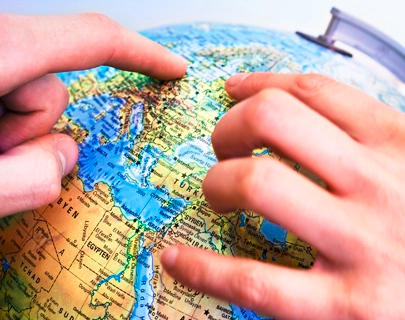 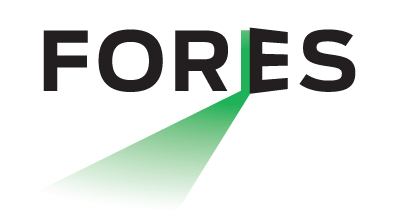 Vad är effektivt?
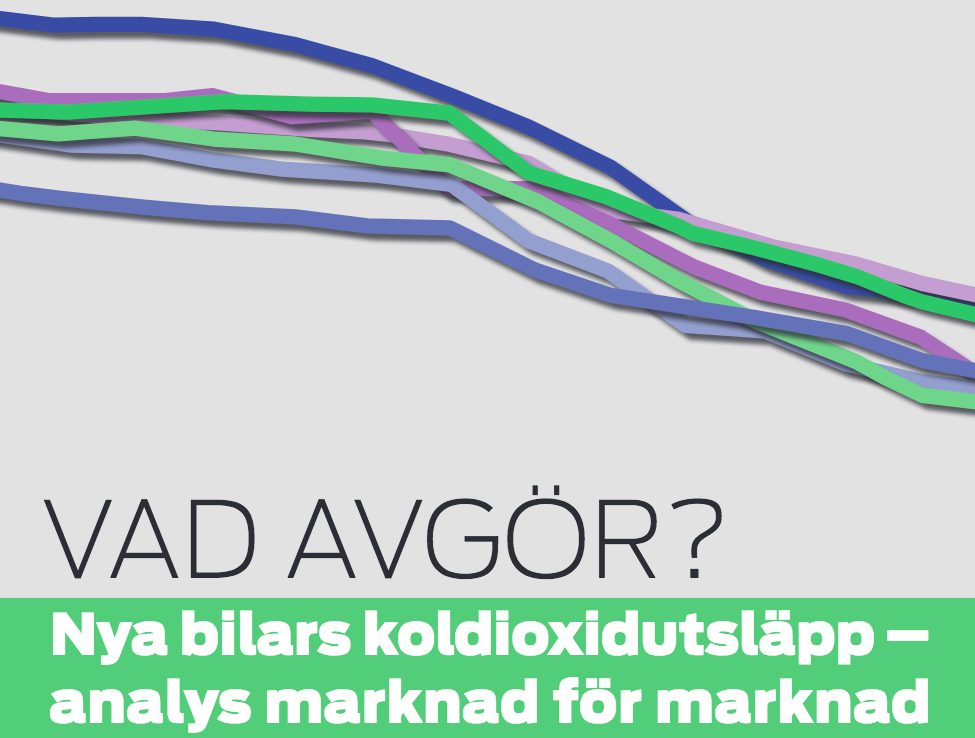 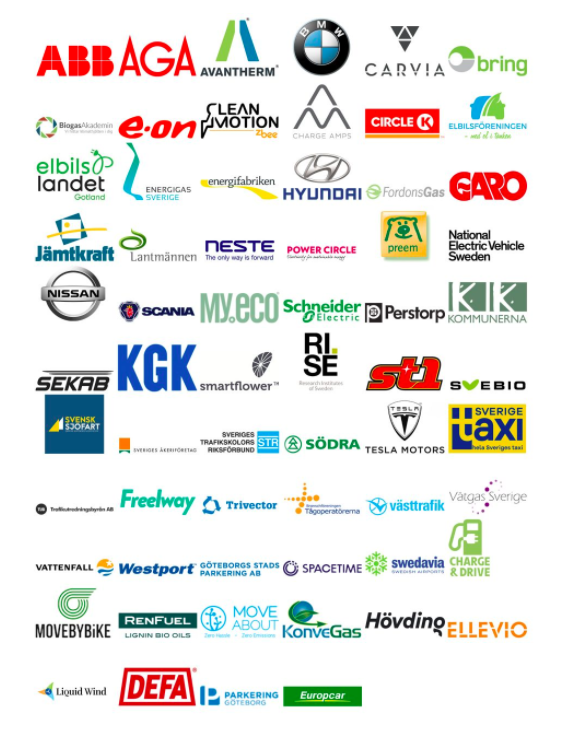 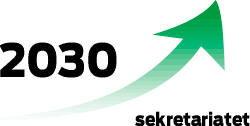 Finalist 1: Danmark
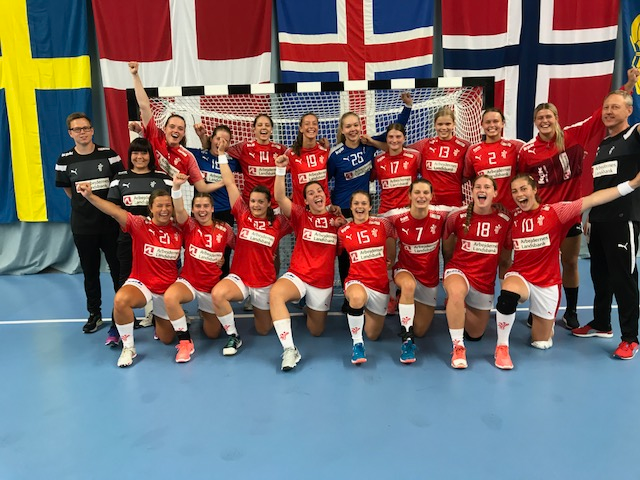 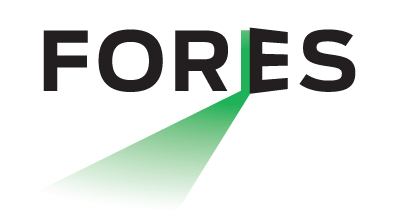 Cycling Capital Copenhagen
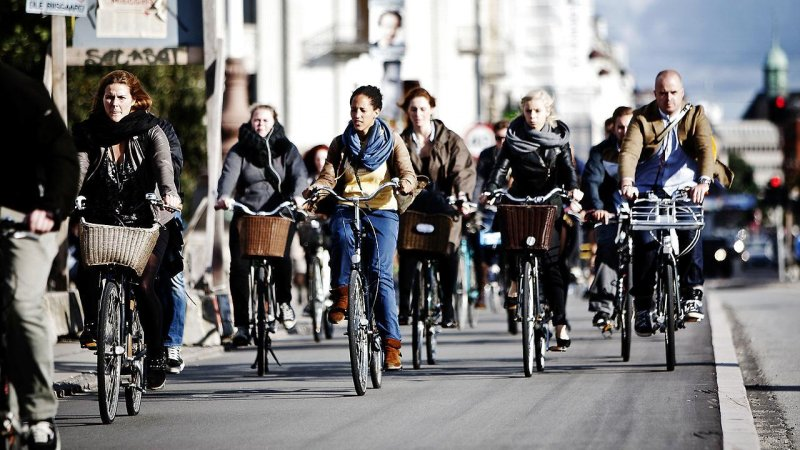 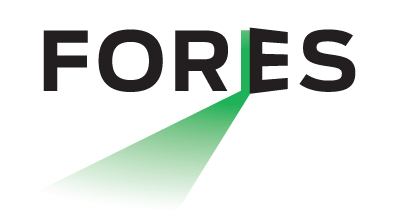 Först bland de första
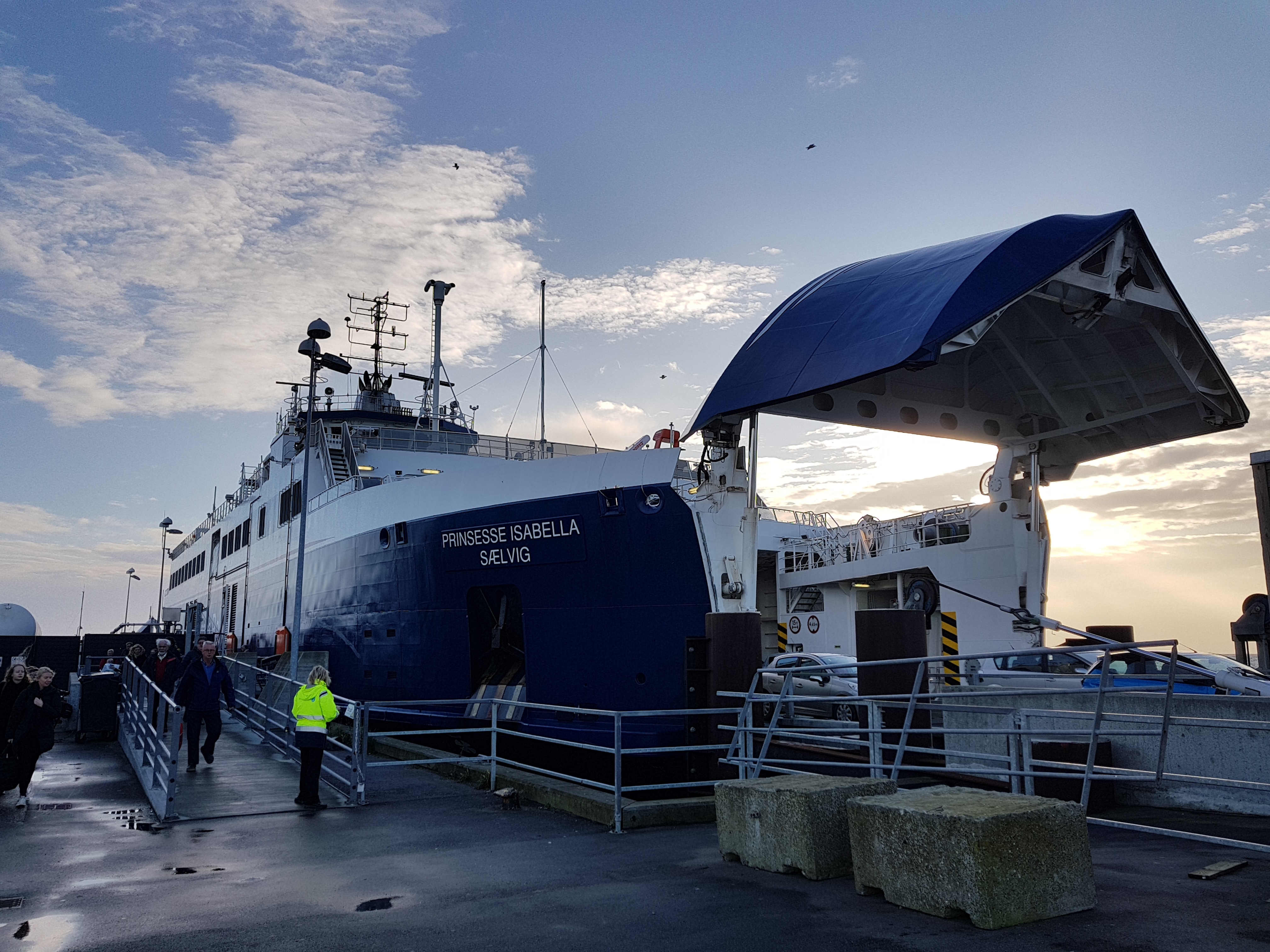 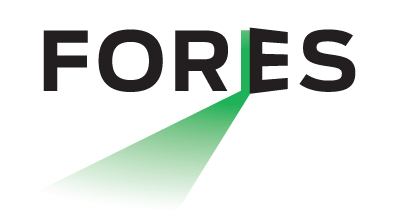 Finalist 2: Finland
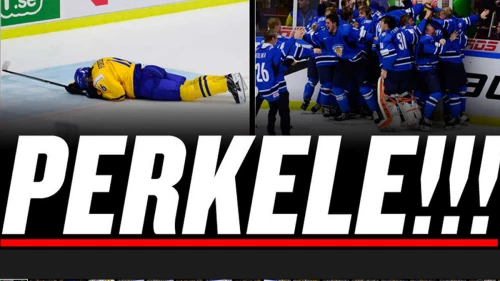 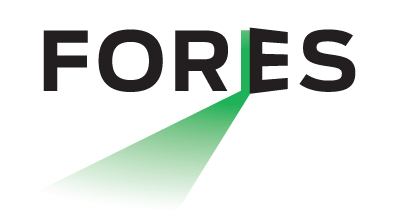 Finland: Forestry first!
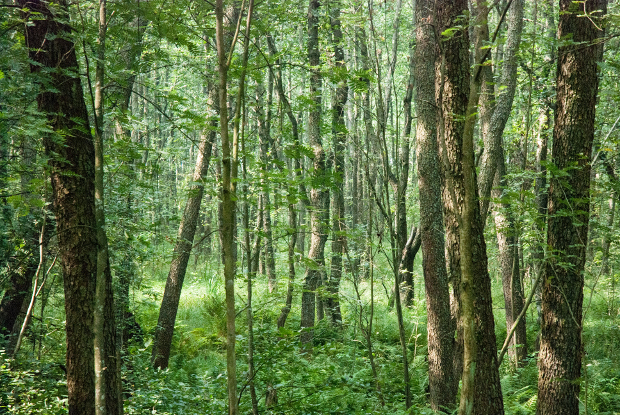 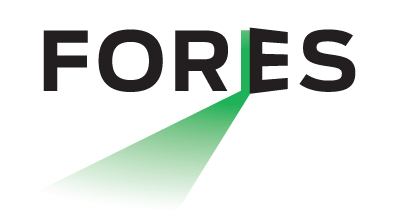 Finer fuels for Finnair
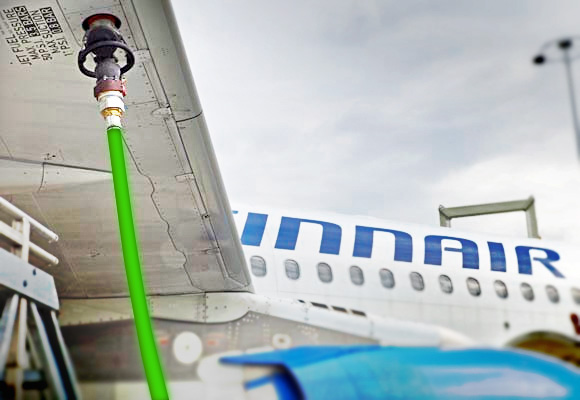 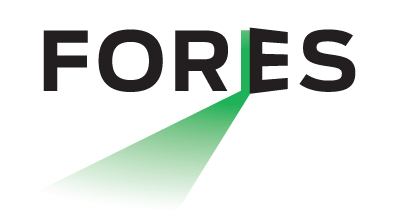 Finalist 3: Norge
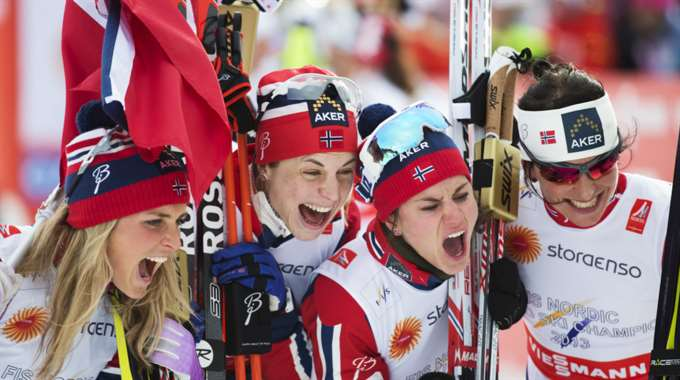 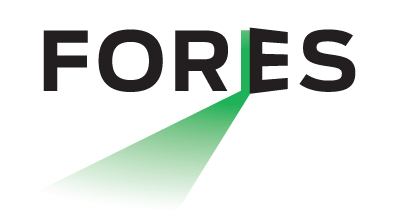 Elektromobilitet: Nu Kör vi!
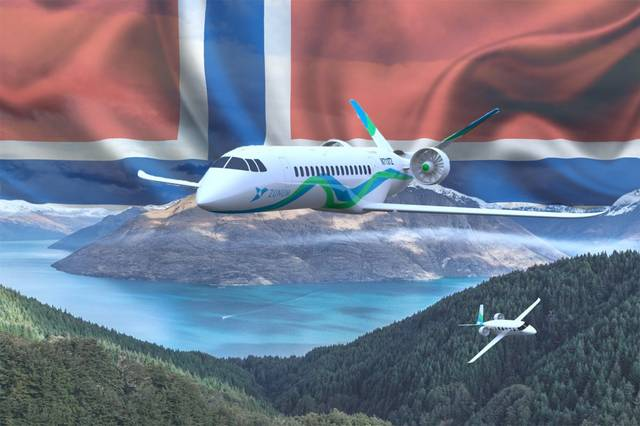 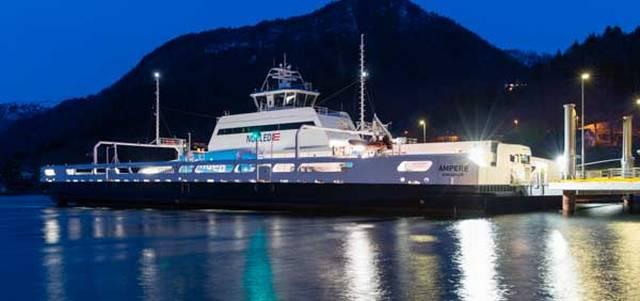 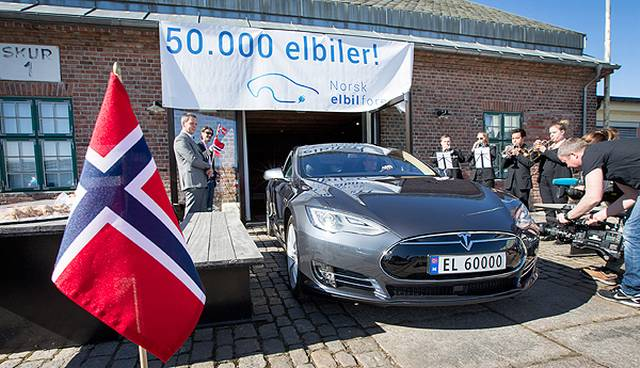 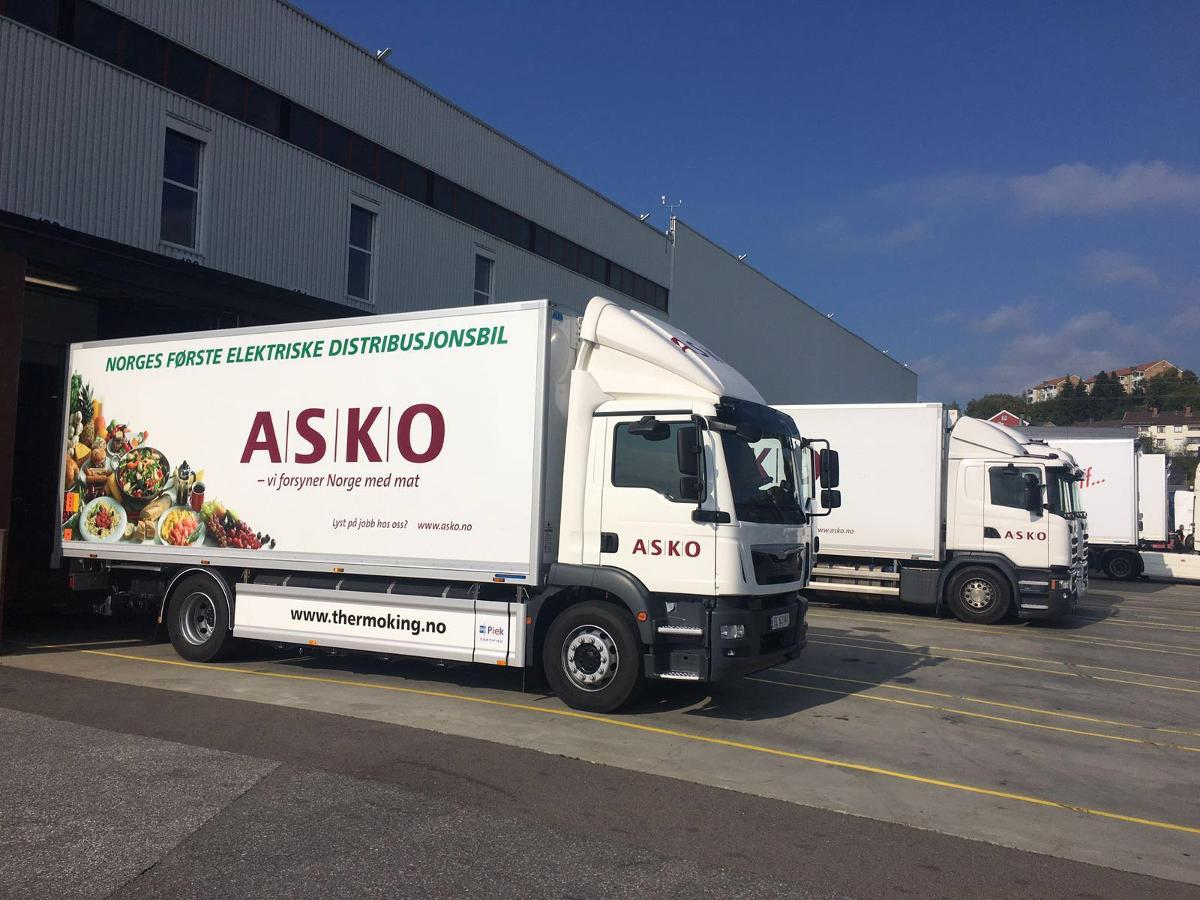 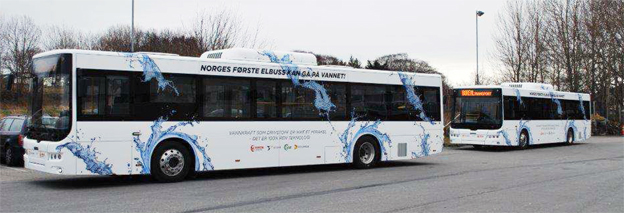 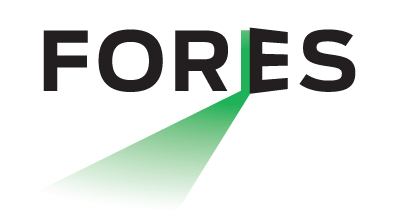 Norskt globalt tänk
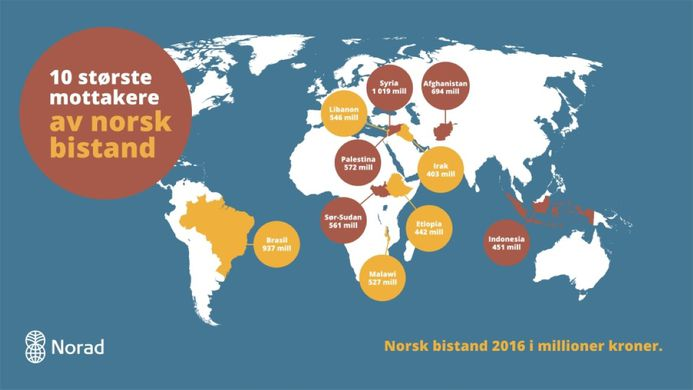 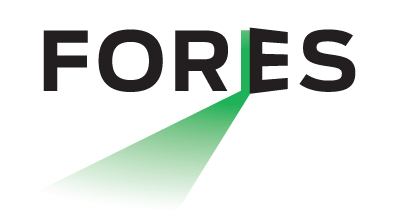 Finalist 4: Sverige
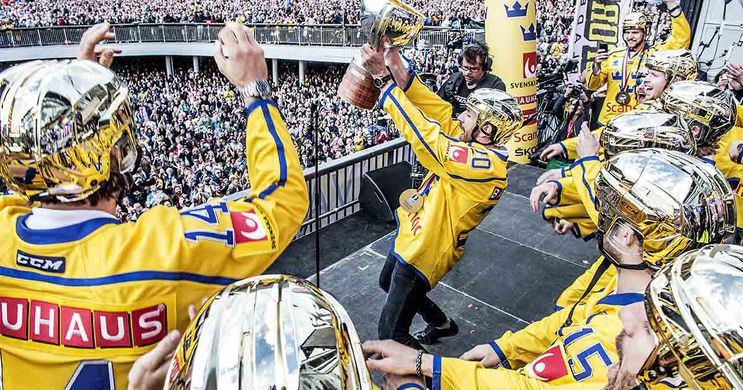 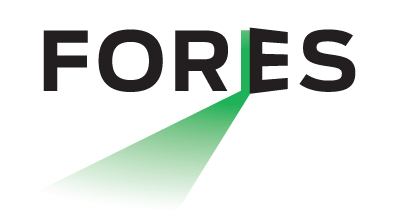 Mix-mästaren
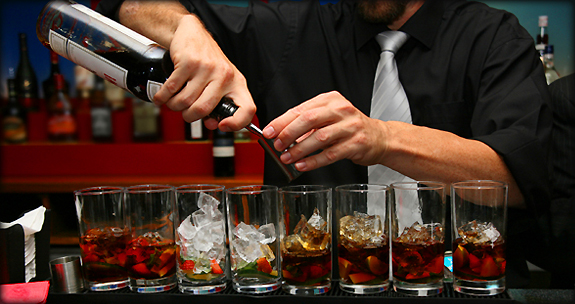 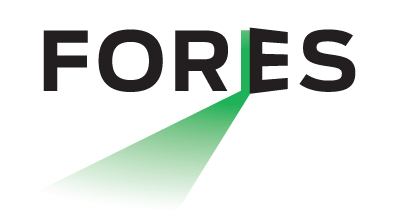 Lilla marknaden ger den stora
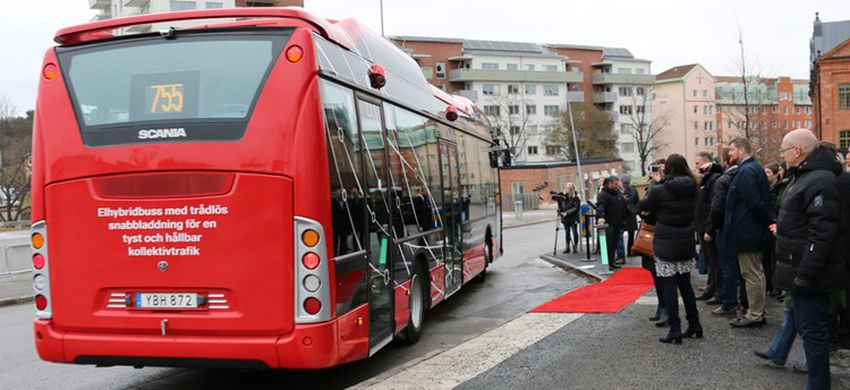 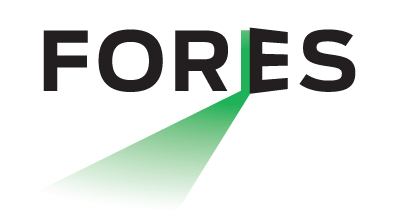 [Speaker Notes: astbiler, der kan køre med hybrid-teknologi (kombination af el og diesel), på gas, biogas, biodiesel, FAME, bioethanol og HVO (biovegetabilisk olie).]
Vad lär vi oss?
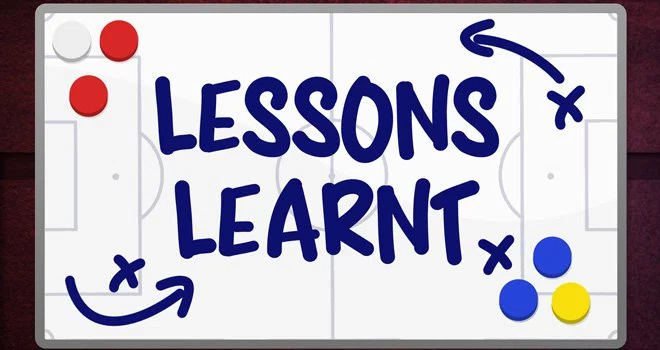 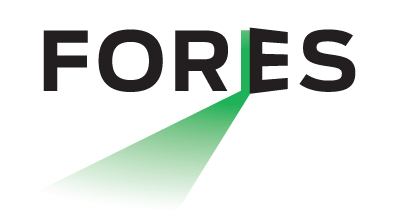 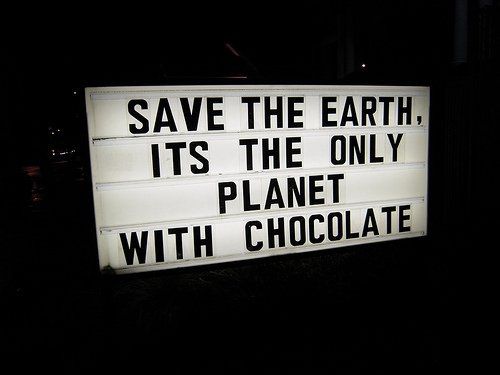